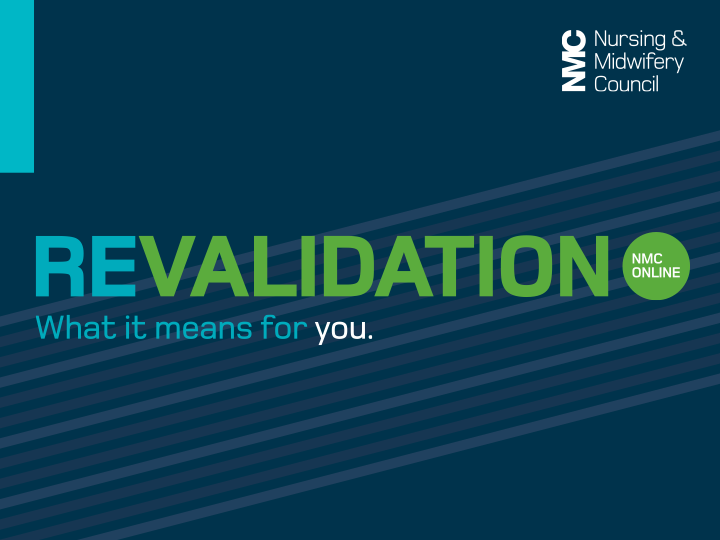 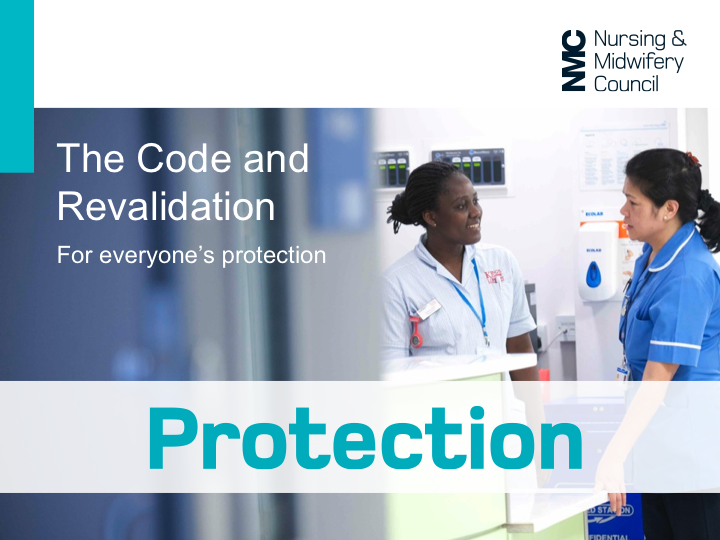 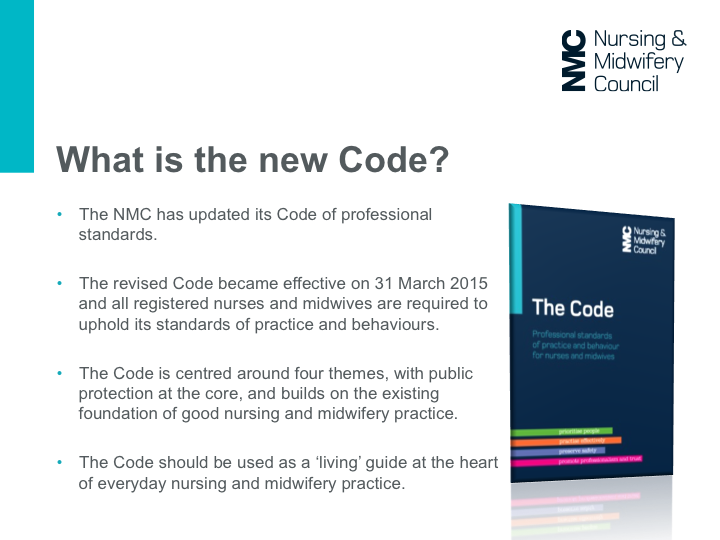 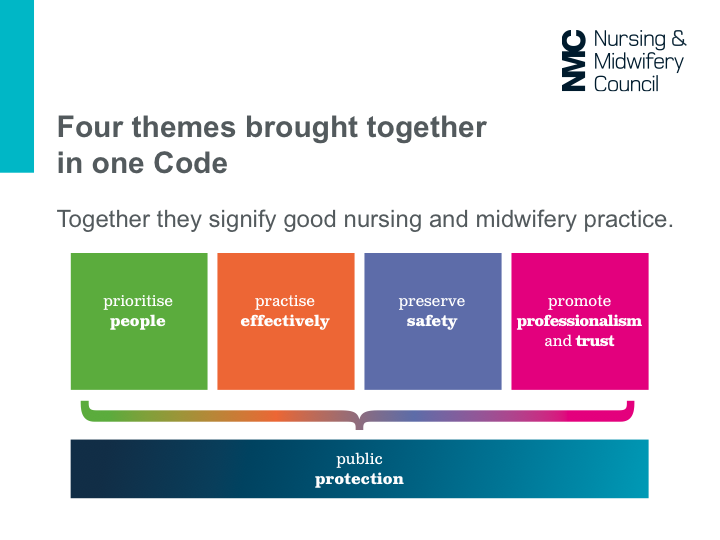 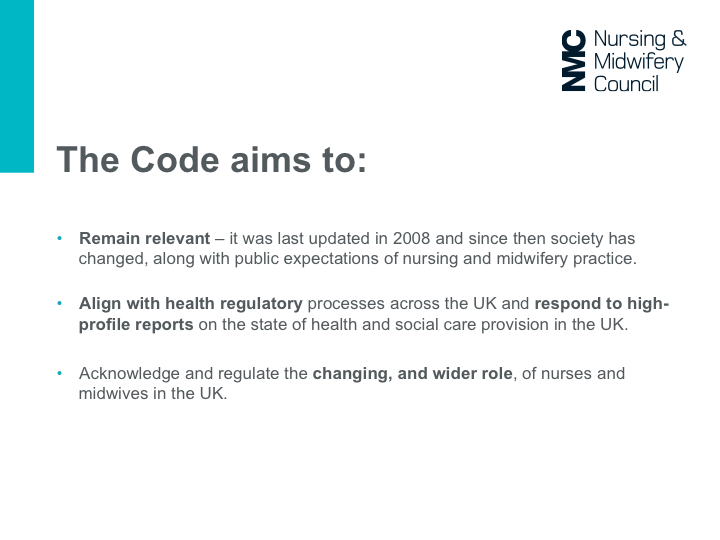 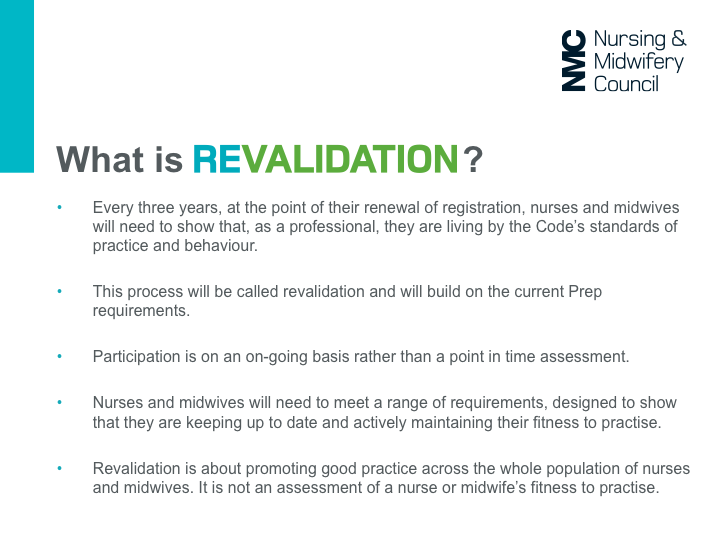 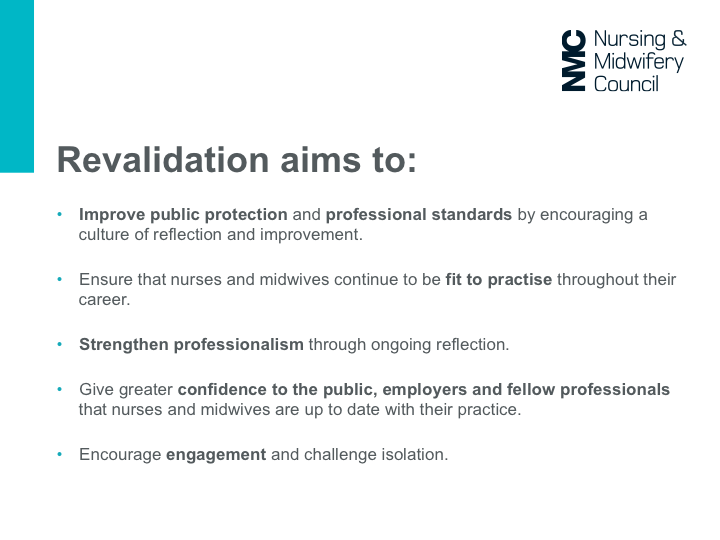 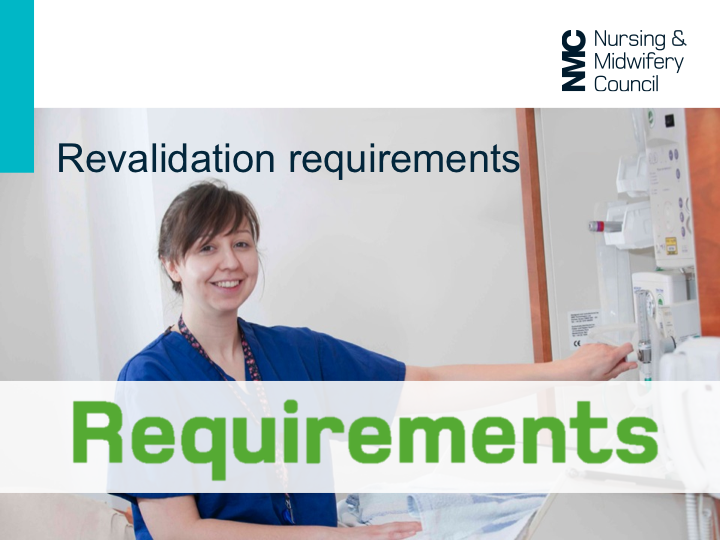 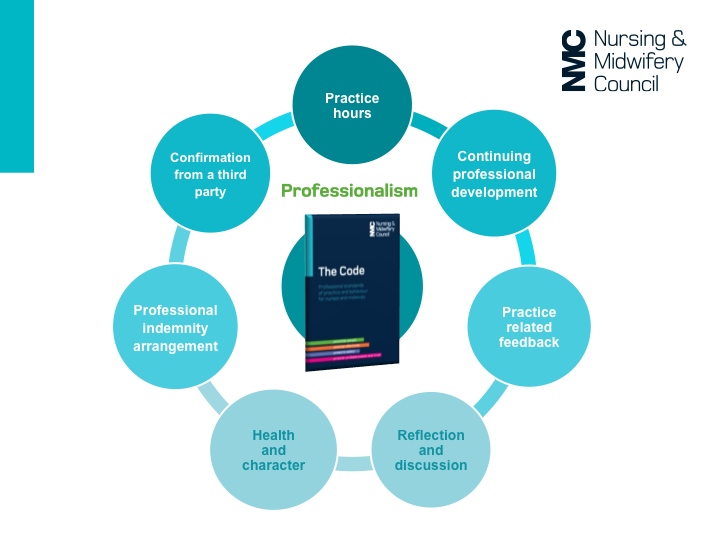 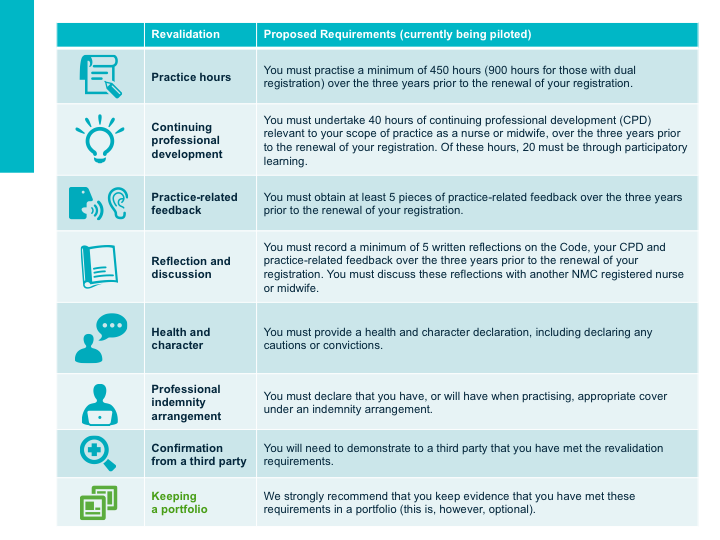 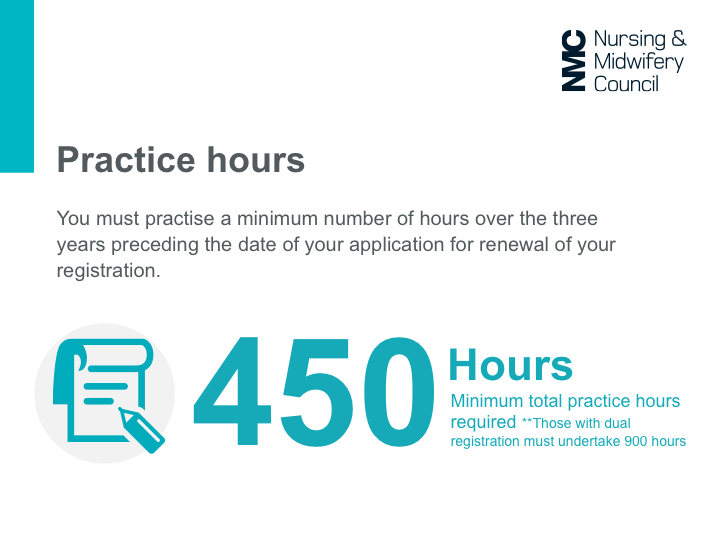 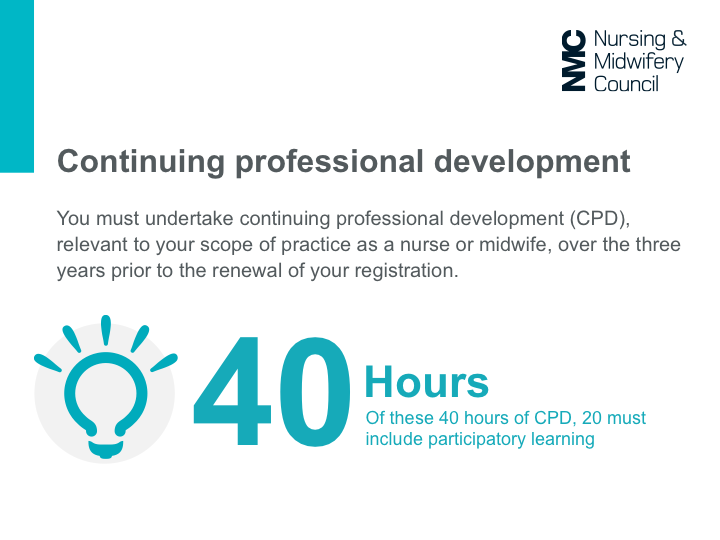 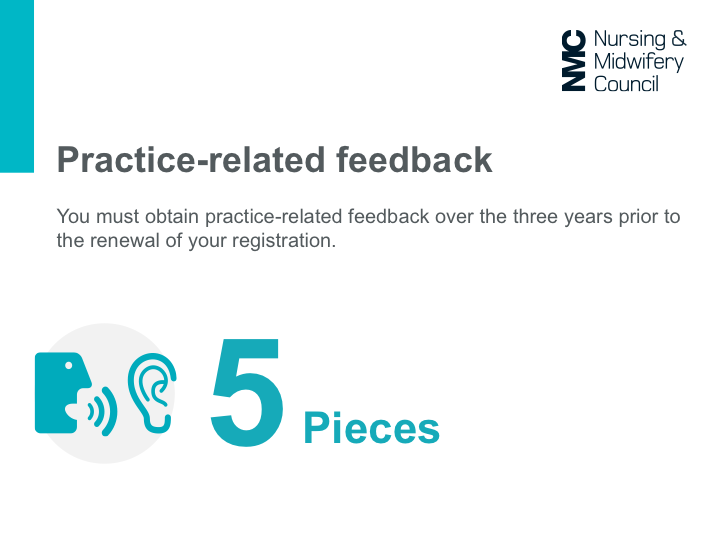 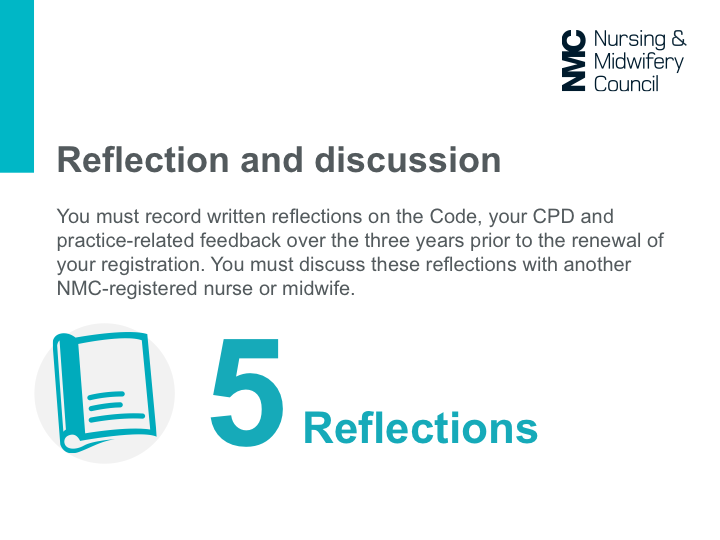 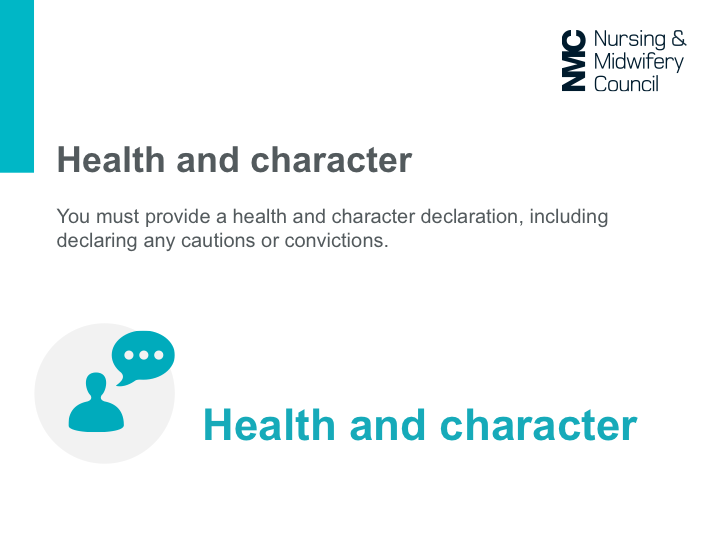 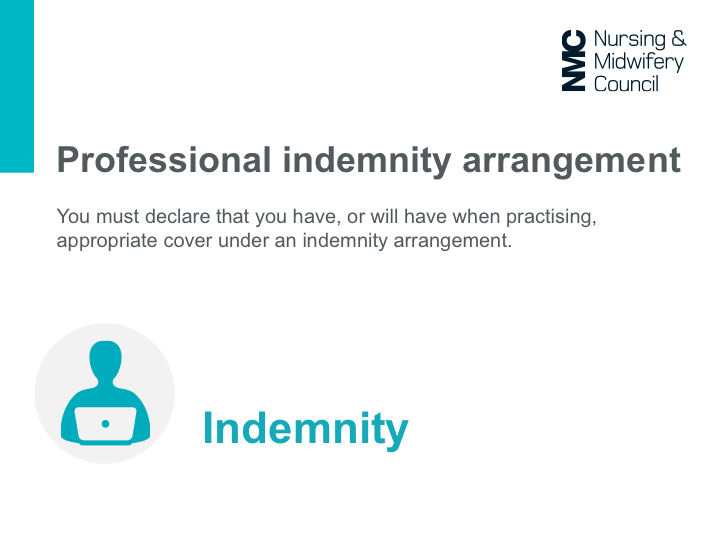 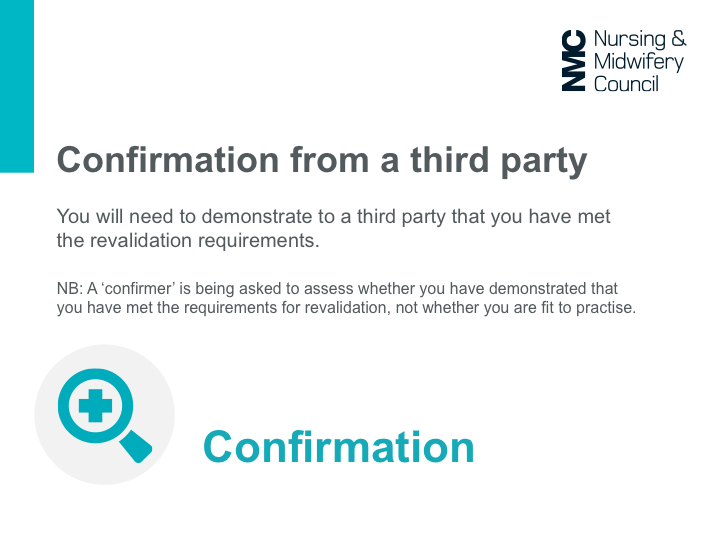 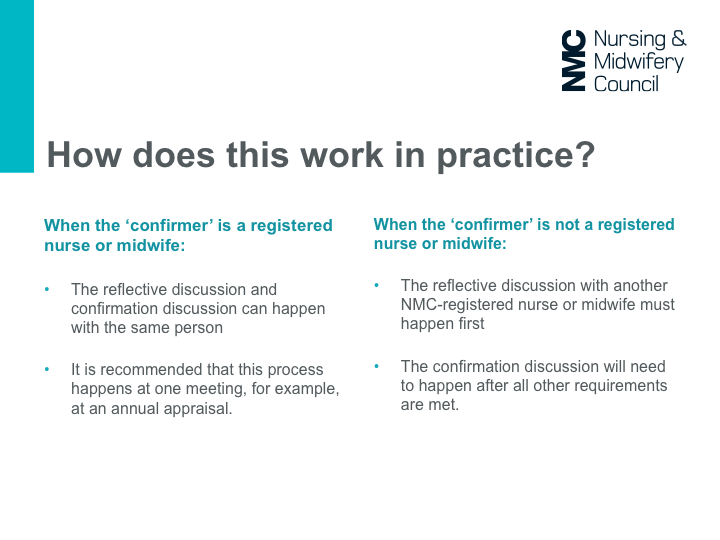 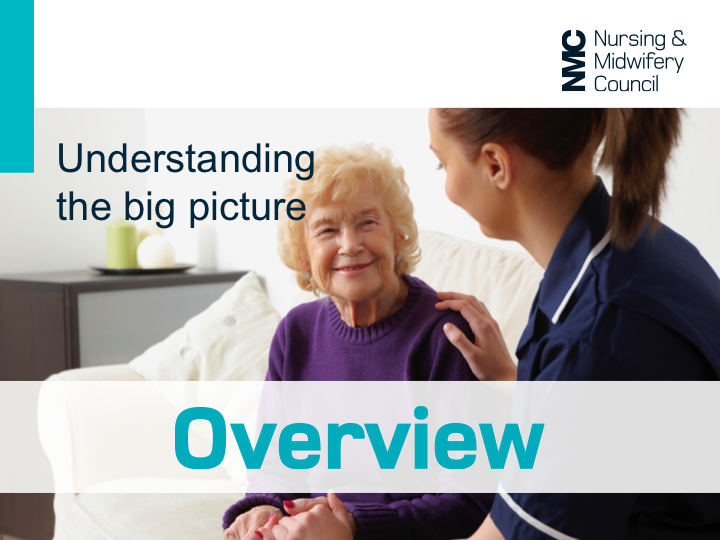 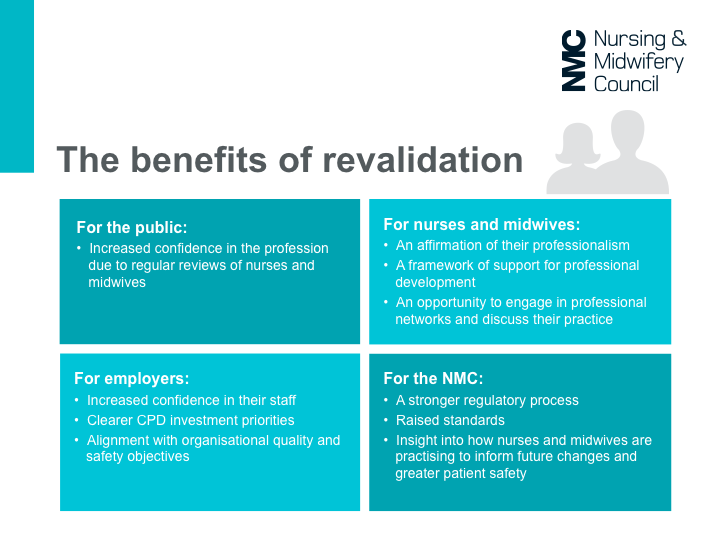 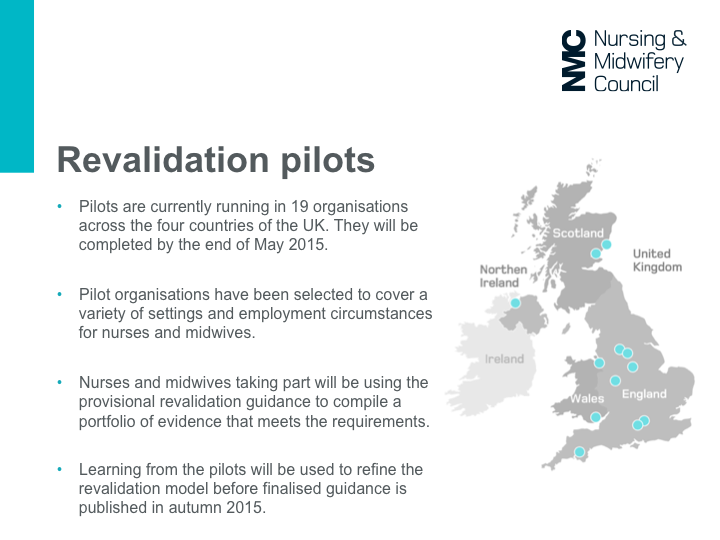 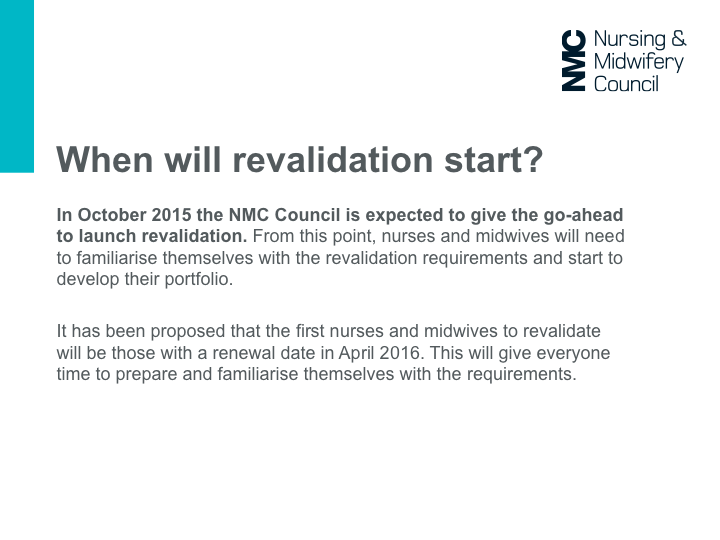 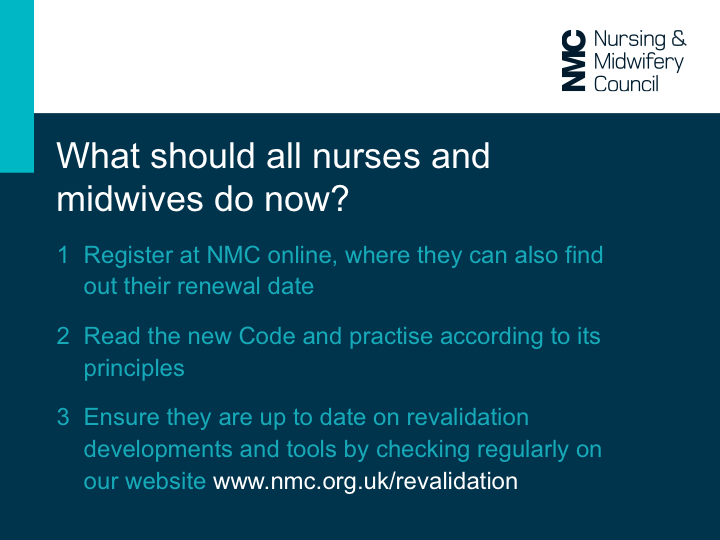 Your organisation’s information